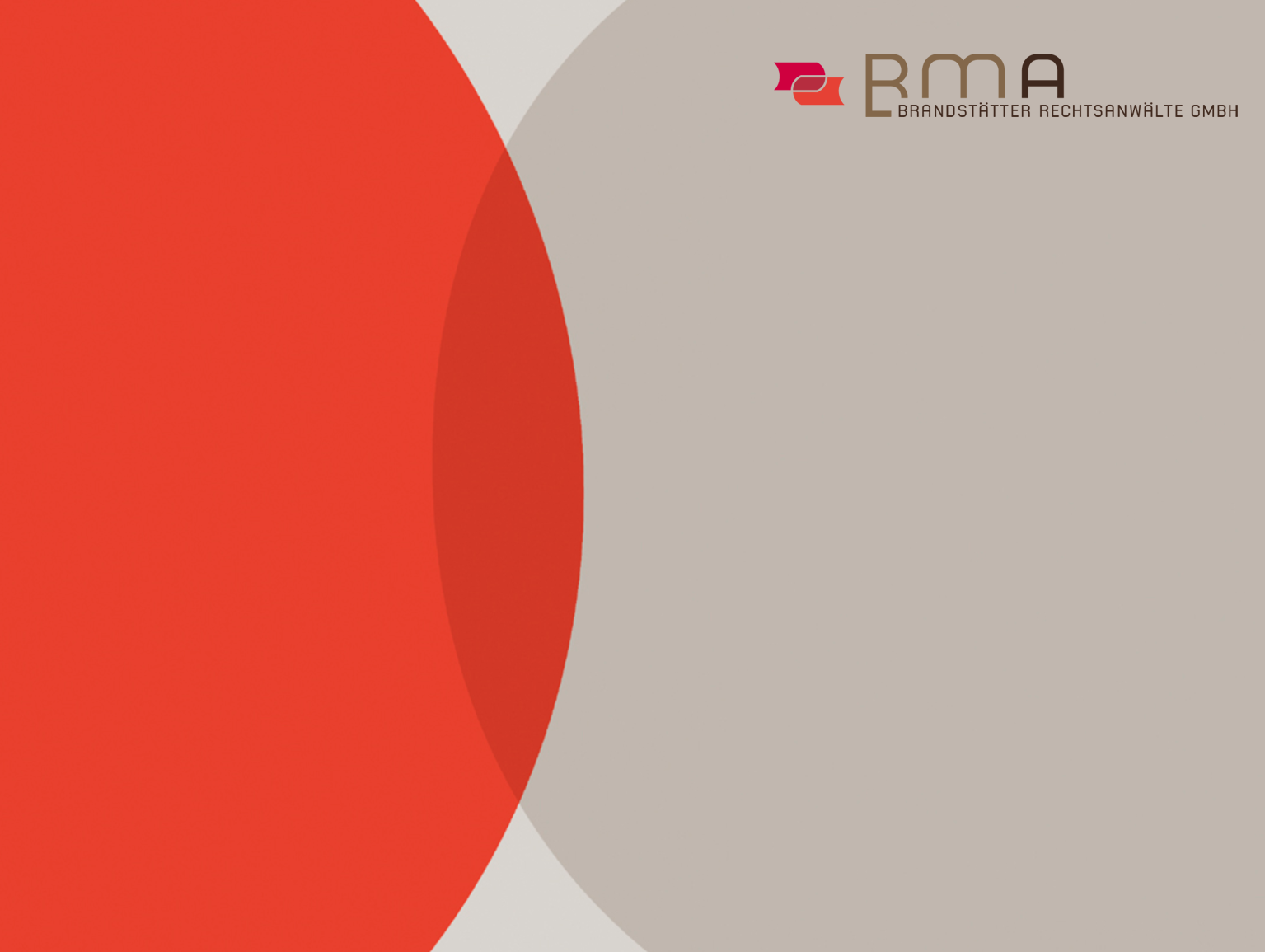 Cracking the Wall of SilenceDr. Jürgen BrandstätterEuropean Corporate Counsel Summit 2013
www.bma-law.com
You have a dream:
An authority investigates your company for

Anti-trust infringement
Bid rigging
Corruption
Tax evasion

… and you have no idea why
2
How to get information:
Precedent cases:

Siemens
MAN
Ferrostahl
Thyssen-Krupp
…. they set up an Amnesty Program
3
Content of the Amnesty Program:
Usually the employer promises 

not to take action against the employee (be it employment wise or for damages)
confidentiality
not to report the employee to the authorities
in some cases: the coverage of legal costs
4
Who is included in the program:
Level of hierarchy
Who can provide vital information
General or specific amnesty
Two step approach
First: general promise of no criminal consequences for anybody who provides information
Second: individual agreements with selected employees
….. until a certain date
5
Problems:
Waiver of damage claims
Business judgment rule
Breach of duty
Information of works council
Promise of confidentiality
Ad-hoc announcement
6
Public procurement:
Secure operator status required 
Mandatory exclusion in case of a conviction for
organized crime
bribery
fraud 
money laundering
Other offences lead to discretionary exclusion

… or being barred in the future
7
Conclusion:
Ethical considerations
Good business practices
Call your outside counsel 

… he is privileged
8
Thank you for your attention !

For further information please access our website:

www.bma-law.com
9